Первое воскресенье июня –
«Международный день очистки водоёмов»
Международный день очистки водоёмов в России, Украине, Беларуси отмечается ежегодно в первое воскресенье июня. 
В этих странах его справляют летом из-за климата, который не позволяет проводить очистку водоёмов и берегов в другое время года. За рубежом масштабные экологические мероприятия по очистке проходят в начале осени. Обычно его отмечают два выходных дня подряд– в субботу и воскресенье.
Цель Международного дня
очистки водоёмов – 
привлечение внимания
людей к проблеме очистки 
океанов, морей, озёр и рек 
от загрязнений.
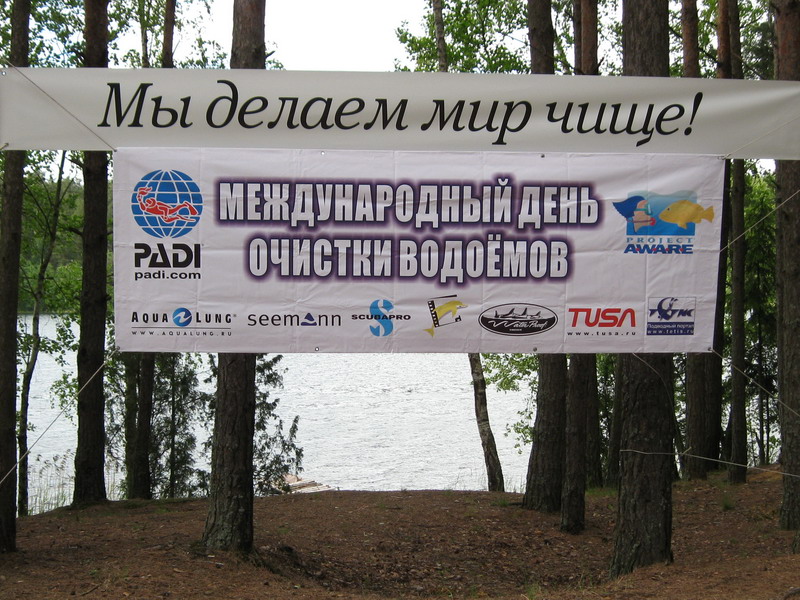 Инициаторы праздника – члены американской профессиональной Ассоциации инструкторов по дайвингу. Впервые он прошёл во многих странах мира в 1995 году. 
В России, Украине, Беларуси отмечается с 2003 года.
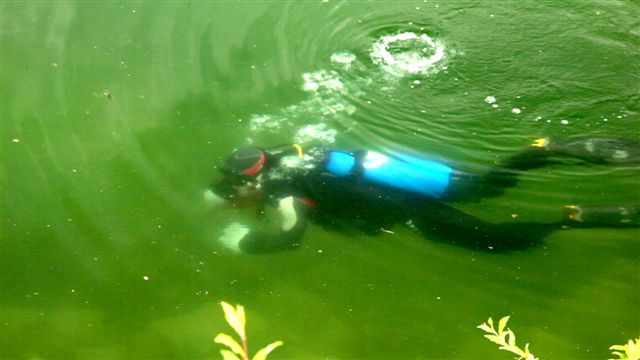 В проведении праздника участвуют дайверы, добровольцы, которым не безразлично будущее планеты, а также экологические организации. Местные администрации помогают финансово, а также организовывают своевременный вывоз мусора. 
Создаются общественные группы, которые помогают убрать мусор из общественных мест отдыха. Помогают также школьники, студенты, бизнесмены, некоммерческие организации и волонтёры. Каждый сознательный человек приходит на субботник, чтобы внести свой вклад в сбережение водного богатства планеты. Чтобы поддержать дух праздника, организаторы устраивают конкурсы и соревнования.
Чтобы привлечь к проблеме максимум внимания, пополнить ряды активистов, ежегодно в день очистки водоёмов проводятся показательные
выступления дайверов, 
различные соревнования между 
командами. Такие мероприятия 
помогают сплотить дух 
участников, которые трудятся
на общее благо для своего 
дома – Земли.
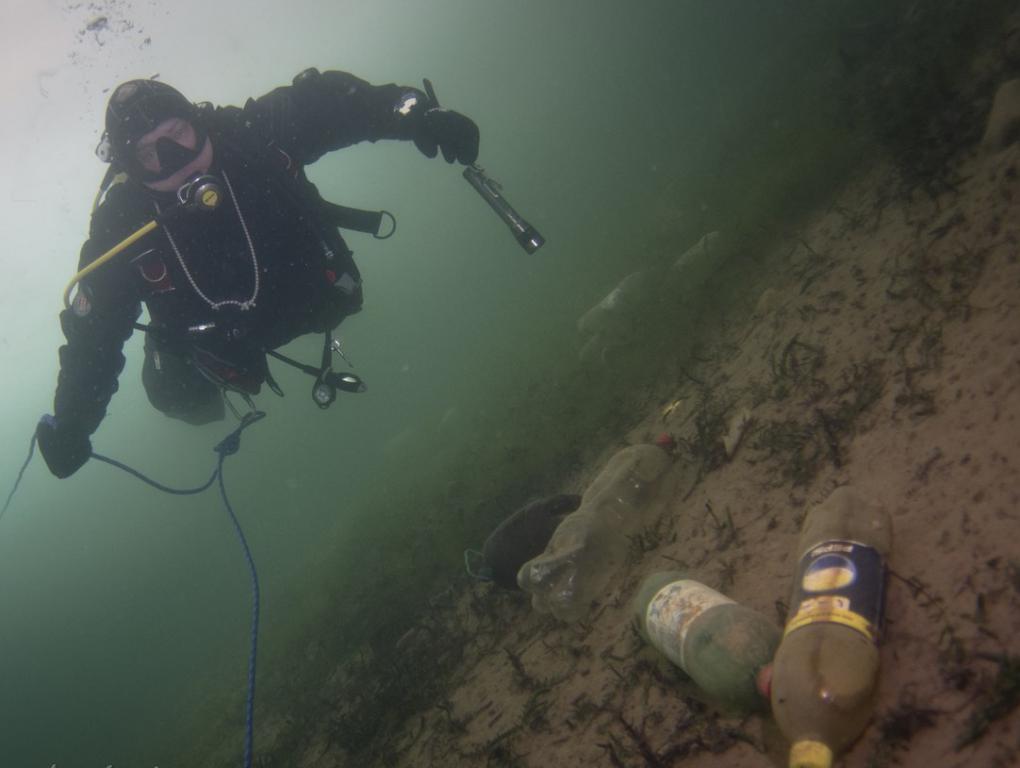 Этот праздник просто необходим, поскольку учёные шокируют неутешительной статистикой. По их мнению, к 2050 году вторичного сырья (отходов)
в морях станет значительно 
больше, нежели морских 
обитателей! Пугающая 
картина требует всеобщего 
внимания к проведению
масштабных экологических 
акций.
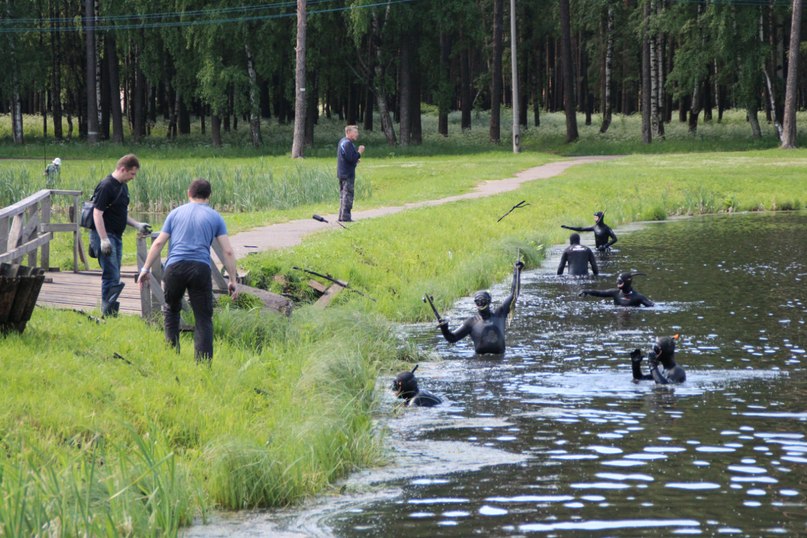 К сожалению, сегодняшняя экологическая ситуация, постоянно развивающаяся деятельность человека изменили до неузнаваемости химический
состав воды. Речь идёт о
глобальном загрязнении 
водоёмов промышленными и
бытовыми отходами. При такой 
картине планета просто 
не способна справиться
с проблемой без активной
повседневной помощи человека.
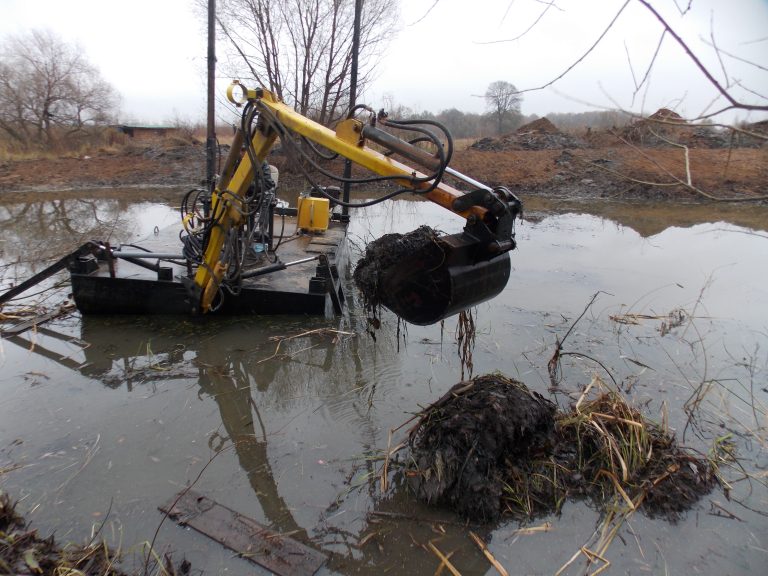 Причины загрязнения 
Качество воды в водоёмах, реках, прудах снижается под воздействием разнообразных факторов. 
Во-первых, разрушаются берега из-за ветров и вымывания. 
Во-вторых, большую отрицательную роль играет
растительность. Осока, камыш образуют целые заросли и «забивают» пруд либо озеро. Ну, а другой враг водоёмов – ряска, из-за которой вода буквально начинает «цвести», меняет оттенок на мутный зеленоватый или красноватый. Процесс ухудшает развитие различных бактерий.
Причины загрязнения 
Ещё одна большая проблема загрязнения озёр и прудов – мусор.
Он появляется там, где не следует, из-за деятельности человека, точнее, равнодушного отношения людей к природе. Особенно негативно это сказывается на обитателях водоёмов. 
В результате исчезают некоторые виды флоры, вымирает рыба, 
от водоёма исходит неприятный запах гнили и тины. Так и до превращения в болото недалеко, если на помощь не придут специалисты и не займутся очисткой природного объекта. Это необходимо, ведь на поздних стадиях водоём не в состоянии применить систему самоочищения.
Причины загрязнения
Нередко происходит и так называемое невидимое загрязнение.
Например, с дождевыми стоками с полей в водоём попадают вещества, которыми удобряли поля. Эти удобрения весьма полезны для растений, но губительны и ядовиты для животного мира, в частности рыб. 
Очень опасны нефтепродукты и стоки отходов. При частом 
сбросе всей этой гадости, водоём достаточно сложно восстановить. 
Загрязняют пресные воды также кислотные дожди. 
Они повышают уровень токсических веществ и тяжёлых металлов в водоёмах.
Методы очистки 
Кроме простого освобождения пруда от бутылок, пластика, бумаги, металла, применяют механический способ очистки. Он заключается в проведении следующих мероприятий:
 откачивание из водоёма жидкости;
 удаление осадков со дна пруда или озера;
 выстилание дна водоёма специальной водоупорной глиной;
 возвращение в водоём откаченной воды.
В том случае, если данный способ неосуществим по каким-то причинам, используют другие технические методы.
Интересные факты
В штате Нью-Йорк (США) в 2014 году в проведении праздника участвовали 6 тысяч добровольцев. Они собрали 46 тонн мусора по береговой линии штата.

В 2015 году на берегах реки Гудзон и в водоёмах Кэтскилла (США) было собрано 1134 кг мусора.

Согласно данным одной благотворительной организации, ежеминутно в водоёмы планеты попадает 9-15 тонн пластикового мусора. Учёные утверждают, что к 2050 году количество мусора, который попадает в море, превысит количество рыбы.
Интересные факты
Основные организаторские моменты берут на себя дайверы. Они же являются наиболее 
подготовленными и
активными участниками 
всех запланированных 
мероприятий.
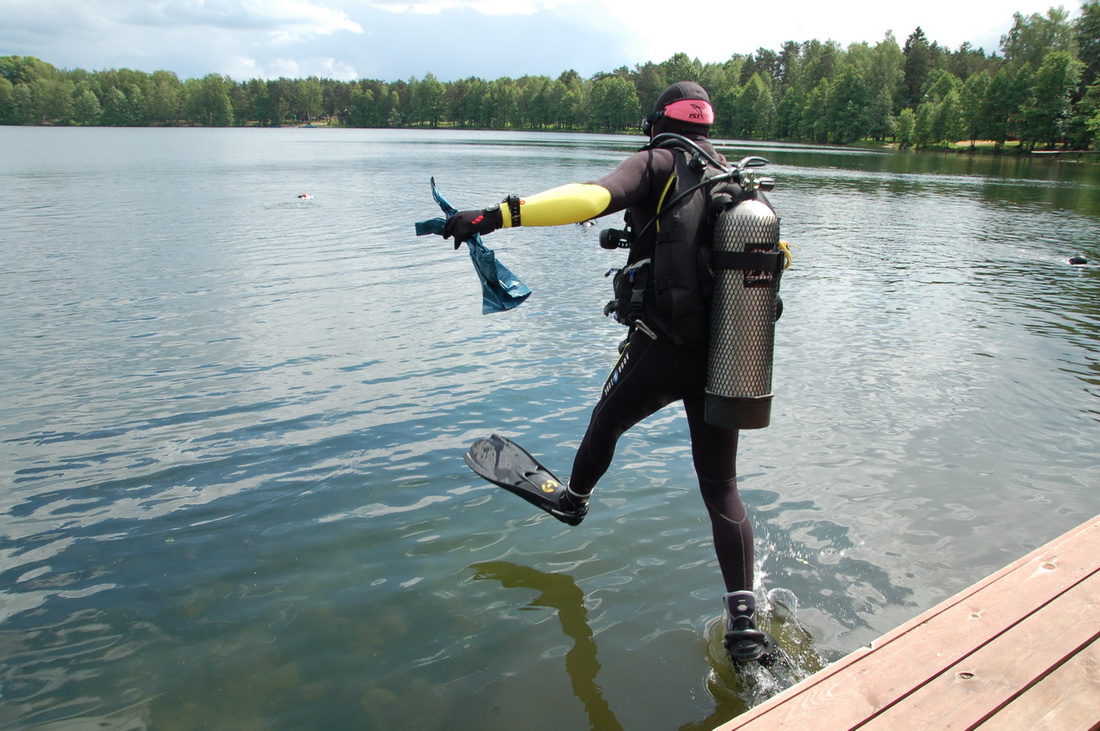 Интересные факты
В 2011 году проведённые учёными исследования показали, что именно Голубое озеро 
в Новой Зеландии достойно
носить титул самого чистого 
озера. Видимость водной толщи 
в Голубом озере составляет 
примерно 80 метров.
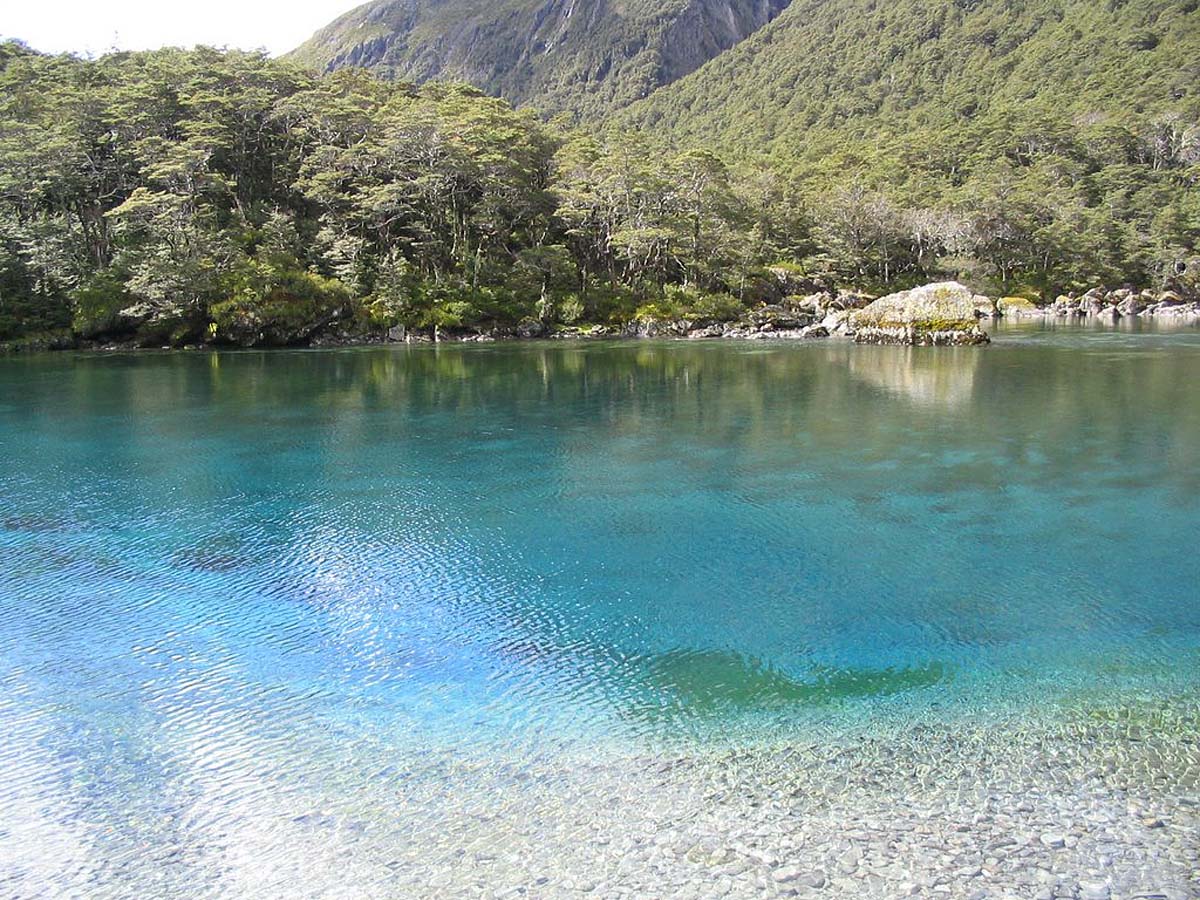 Интересные факты
На острове Ява в Индонезии течёт самая грязная река в мире – Читарум, длинной 300 км. На её берегах находится более 500 фабрик, которые сливают в неё 
промышленные отходы. Есть 
места, где из-за мусора даже 
не видно поверхности воды
и вместо рыбы там можно 
поймать лишь пластиковую
бутылку.
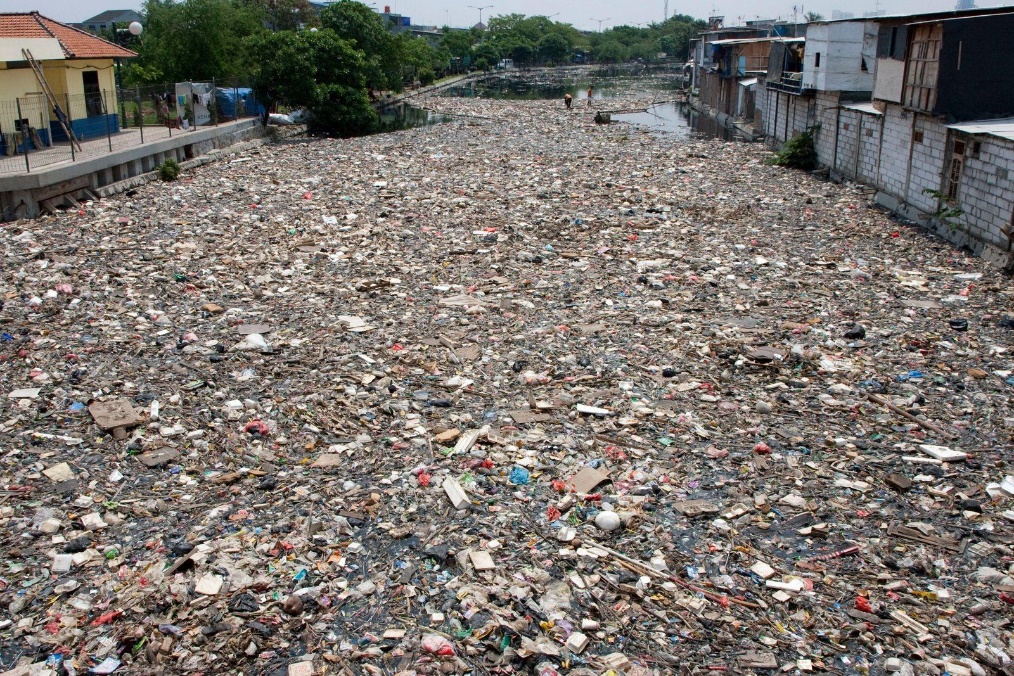 Самая чистая соленая вода — это Море Уэделла.
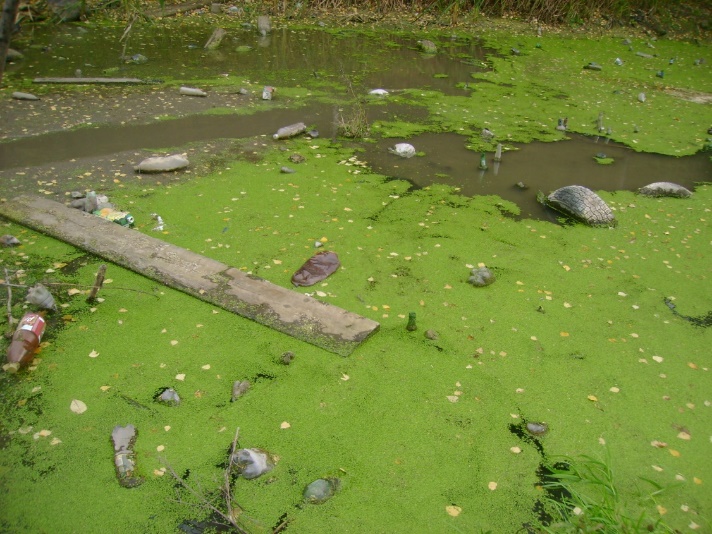 Без внимания человека любой водоём через несколько десятилетий приобретёт унылый вид, утратит привлекательность берегов, а водяная гладь попросту зарастёт осокой и камышом. Не стоит оставаться в стороне, забывать о проблемах экологии. Даже маленькое дело на субботнике во имя спасения чистоты водоёмов способно изменить ситуацию 
к лучшему.
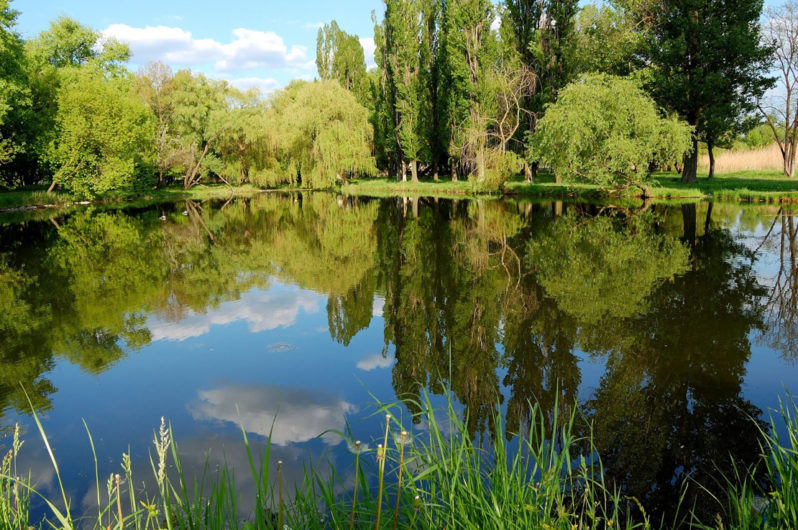 Лучший подарок, который вы сможете сделать озеру и помочь специалистам в рамках Международного дня, это вступить в их ряды, хотя бы на один день. 
И, конечно же, нужно 
рассказывать своим знакомым
и родным об этом празднике 
и о том, что каждый может
оказать помощь в очищении
водоёмов, и не только в 
праздник. 
Пусть наши озёра и реки
всегда будут чистыми и безопасными!
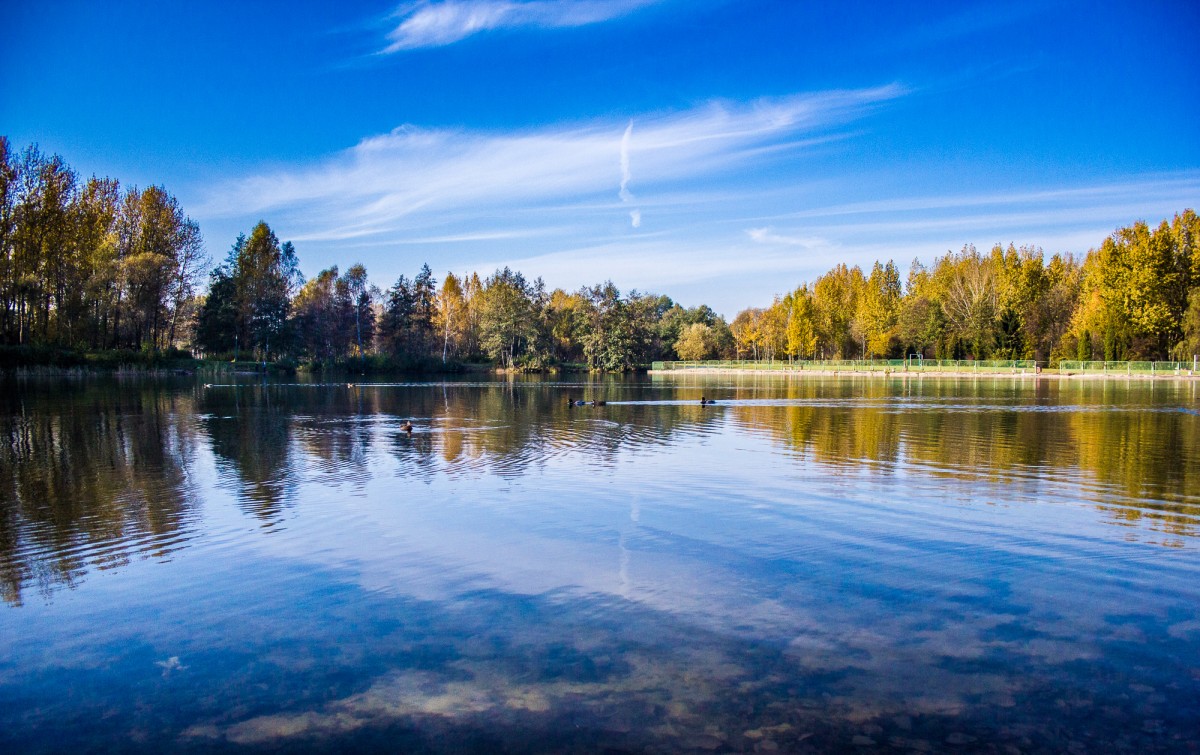